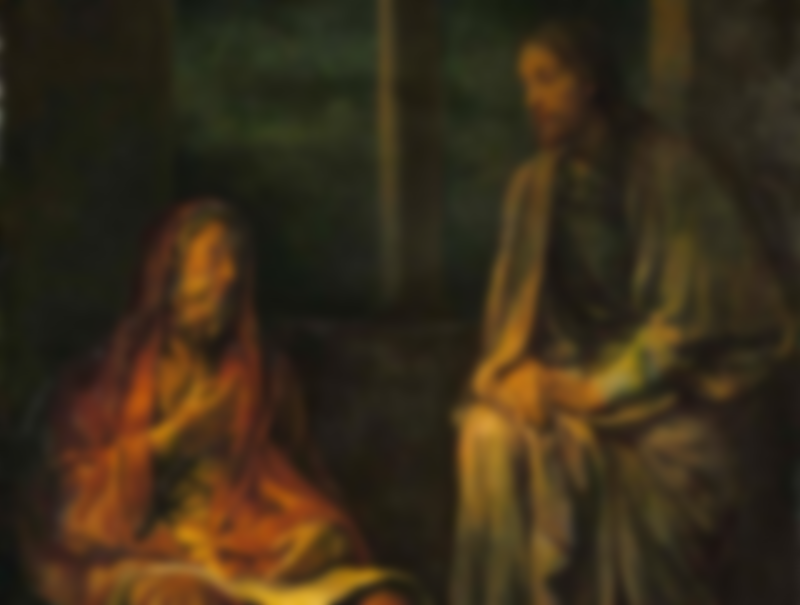 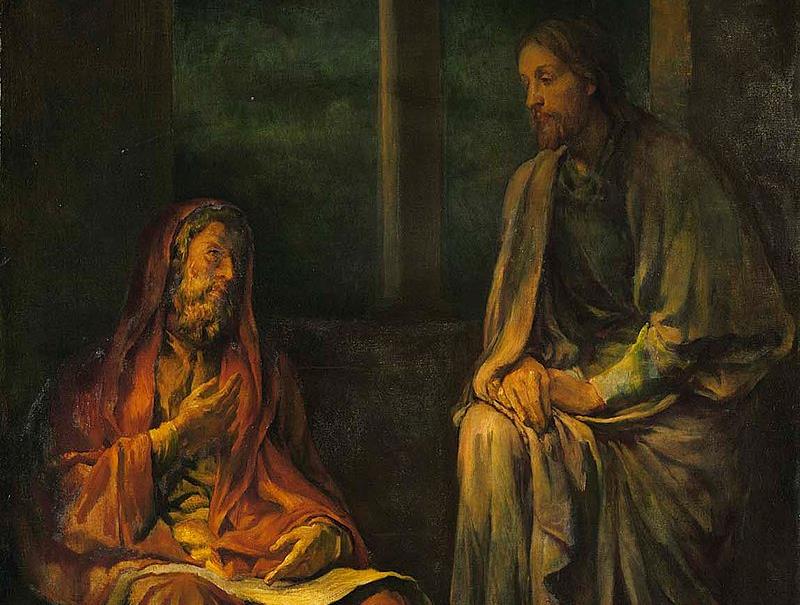 IZ TAME SKRIVENOSTI U SVJETLO VJERE
KORIZMENE KATEHEZE U GODINI MOLITVE
Petak pred Četvrtu korizmenu nedjelju | 8. ožujka 2024.
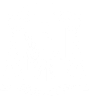 Iv 3,14-21
KORIZMENA KATEHEZA PETKOM
8. ožujka 2024.
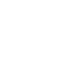 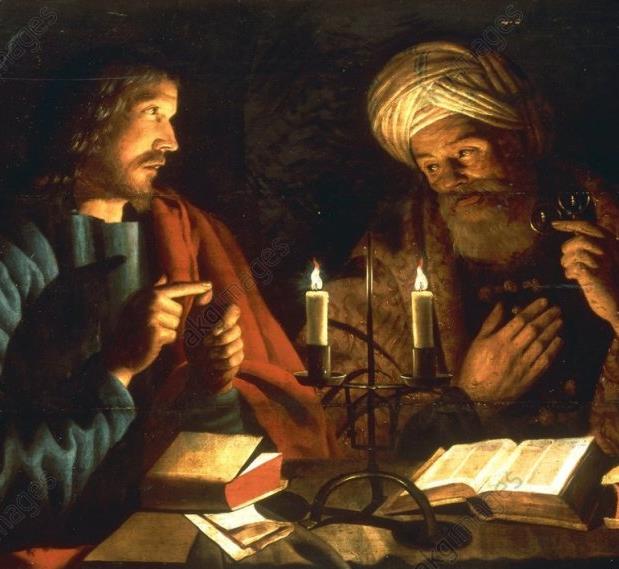 Iz evanđelja po Ivanu
U ono vrijeme, reče Isus Nikodemu: „Kao što je Mojsije podigao zmiju u pustinji tako ima biti podignut Sin Čovječji da svaki koji vjeruje, u njemu ima život vječni. Uistinu, Bog je tako ljubio svijet te je dao svoga Sina Jedinorođenca da nijedan koji u njega vjeruje ne propadne, nego da ima život vječni. Tȁ Bog nije poslao Sina na svijet da sudi svijetu, nego da se svijet spasi po njemu.
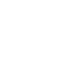 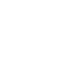 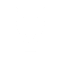 EVANĐEOSKI TEKST
PITANJA ZA RAZMIŠLJANJE
KATEHETSKO IZLAGANJE
POTICAJI ZA DJELOVANJE
Iv 3,14-21
KORIZMENA KATEHEZA PETKOM
8. ožujka 2024.
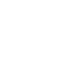 Tko vjeruje u njega, ne osuđuje se; a tko ne vjeruje, već je osuđen što nije vjerovao u ime jedinorođenoga Sina Božjega. A ovo je taj sud: Svjetlost je došla na svijet, ali ljudi su više ljubili tamu nego svjetlost jer djela im bijahu zla. Uistinu, tko god čini zlo, mrzi svjetlost i ne dolazi k svjetlosti da se ne razotkriju djela njegova; a tko čini istinu, dolazi k svjetlosti nek bude bjelodano da su djela njegova u Bogu učinjena.“
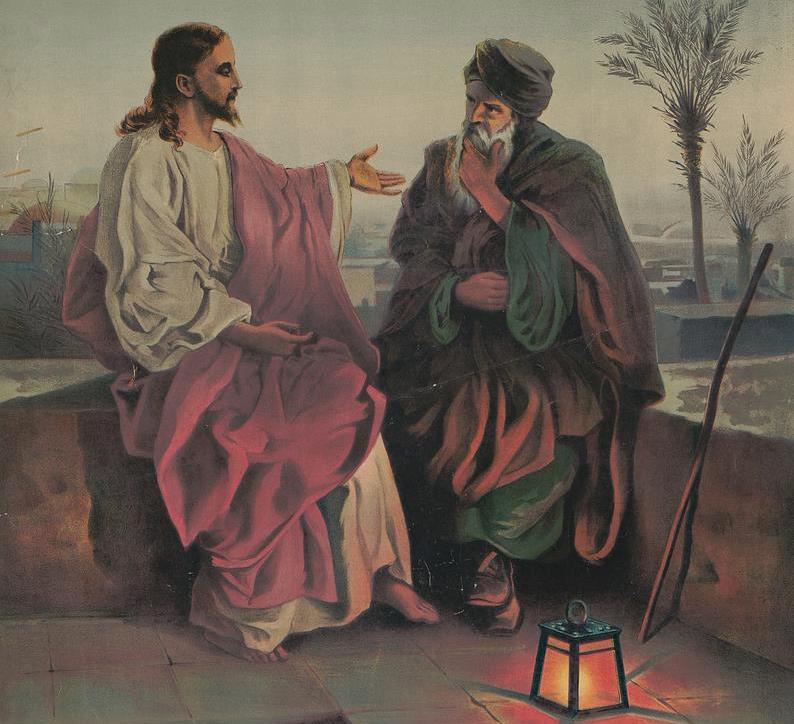 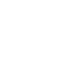 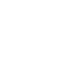 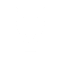 EVANĐEOSKI TEKST
PITANJA ZA RAZMIŠLJANJE
KATEHETSKO IZLAGANJE
POTICAJI ZA DJELOVANJE
Pitanja za razmišljanje
KORIZMENA KATEHEZA PETKOM
8. ožujka 2024.
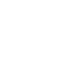 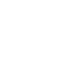 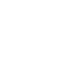 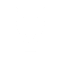 EVANĐEOSKI TEKST
PITANJA ZA RAZMIŠLJANJE
KATEHETSKO IZLAGANJE
POTICAJI ZA DJELOVANJE
Nikodem – tražitelj smisla
KORIZMENA KATEHEZA PETKOM
8. ožujka 2024.
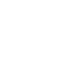 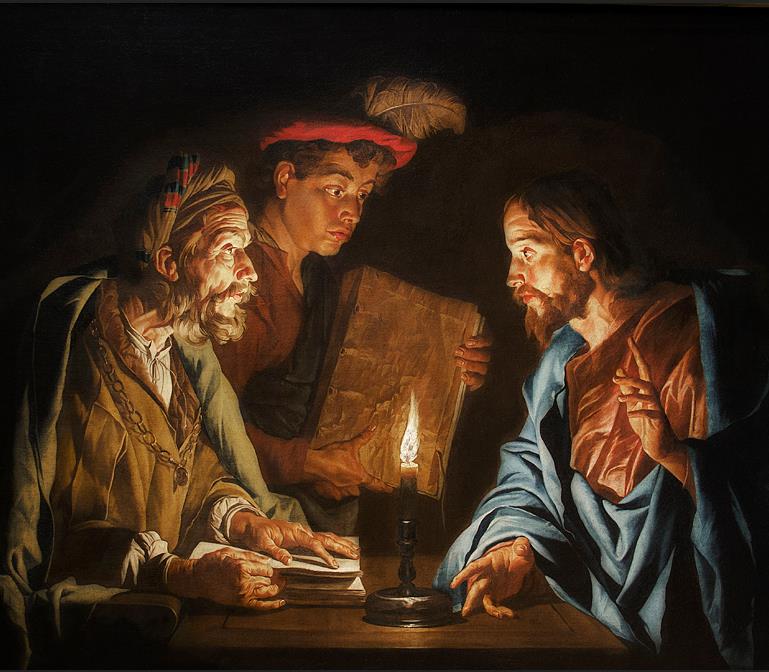 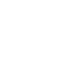 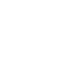 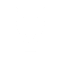 EVANĐEOSKI TEKST
PITANJA ZA RAZMIŠLJANJE
KATEHETSKO IZLAGANJE
POTICAJI ZA DJELOVANJE
Mi smo tražitelji smisla
KORIZMENA KATEHEZA PETKOM
8. ožujka 2024.
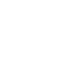 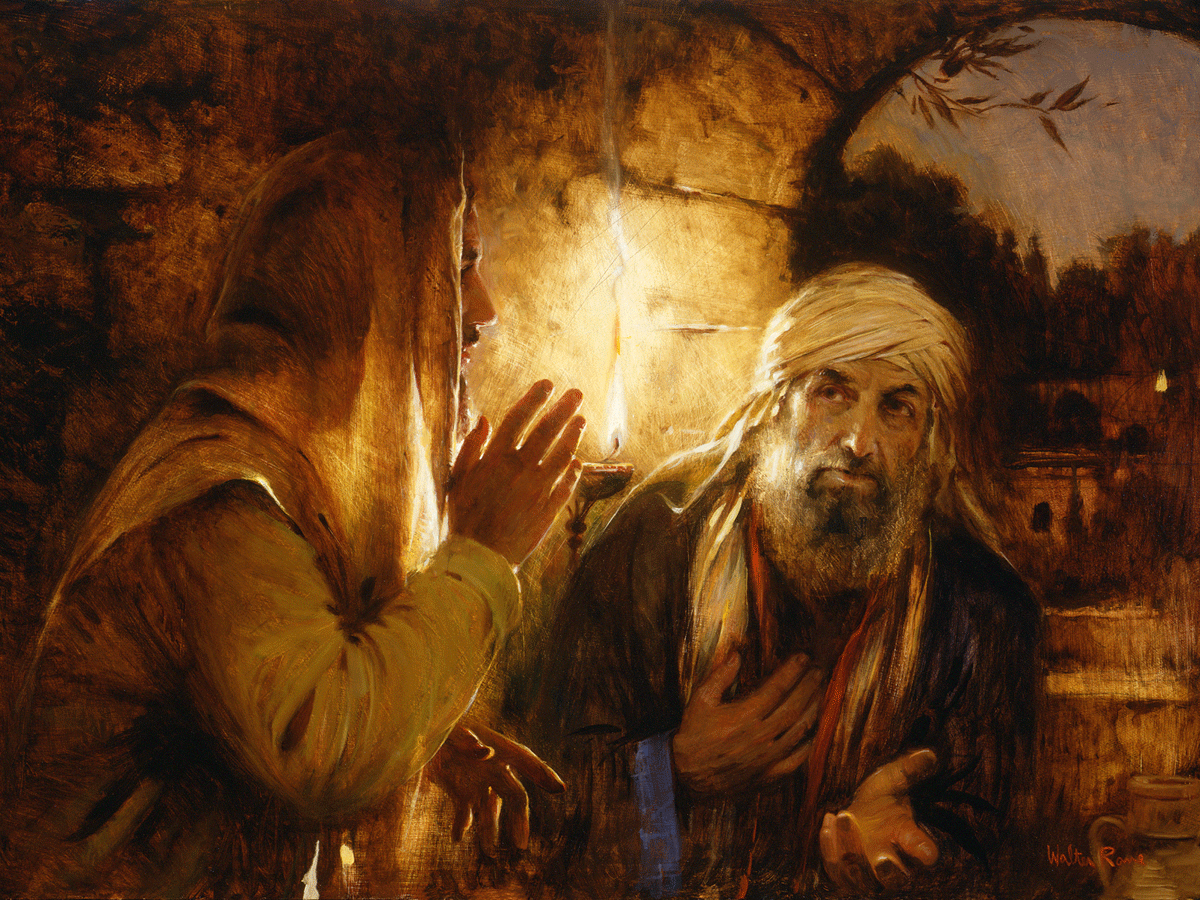 Molite i dat će vam se, tražite i naći ćete, kucajte i otvorit će vam se. (Mt 7,7)
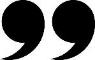 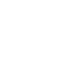 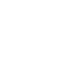 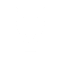 EVANĐEOSKI TEKST
PITANJA ZA RAZMIŠLJANJE
KATEHETSKO IZLAGANJE
POTICAJI ZA DJELOVANJE
Ljudski obziri
KORIZMENA KATEHEZA PETKOM
8. ožujka 2024.
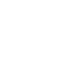 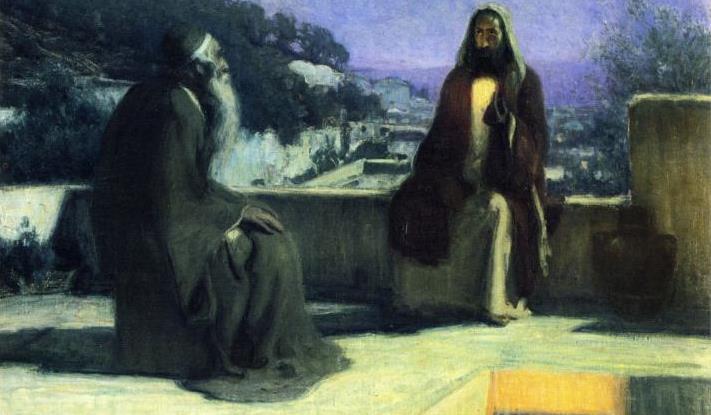 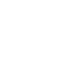 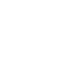 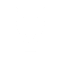 EVANĐEOSKI TEKST
PITANJA ZA RAZMIŠLJANJE
KATEHETSKO IZLAGANJE
POTICAJI ZA DJELOVANJE
Čežnja za Bogom
KORIZMENA KATEHEZA PETKOM
8. ožujka 2024.
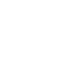 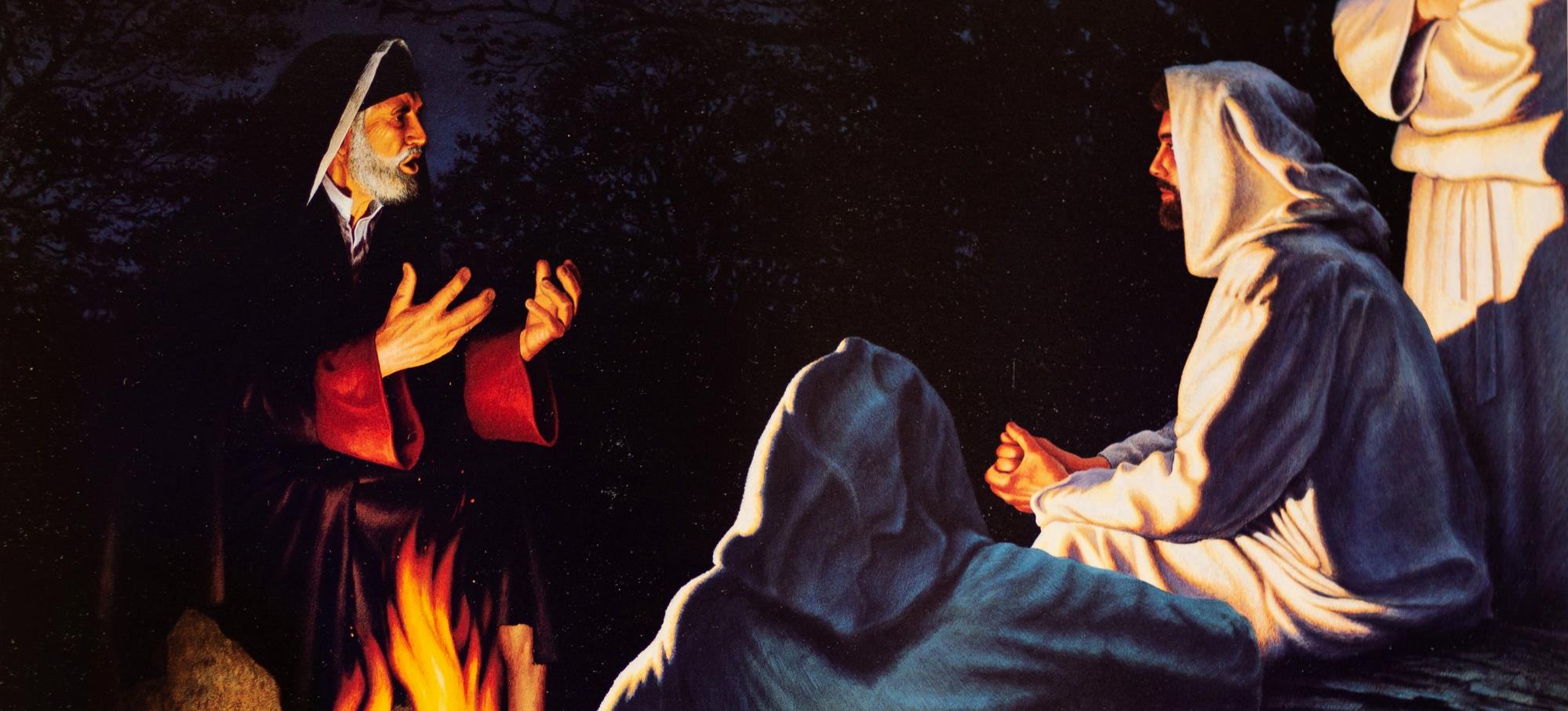 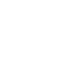 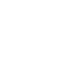 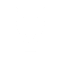 EVANĐEOSKI TEKST
PITANJA ZA RAZMIŠLJANJE
KATEHETSKO IZLAGANJE
POTICAJI ZA DJELOVANJE
Zadaća vjernika
KORIZMENA KATEHEZA PETKOM
8. ožujka 2024.
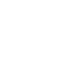 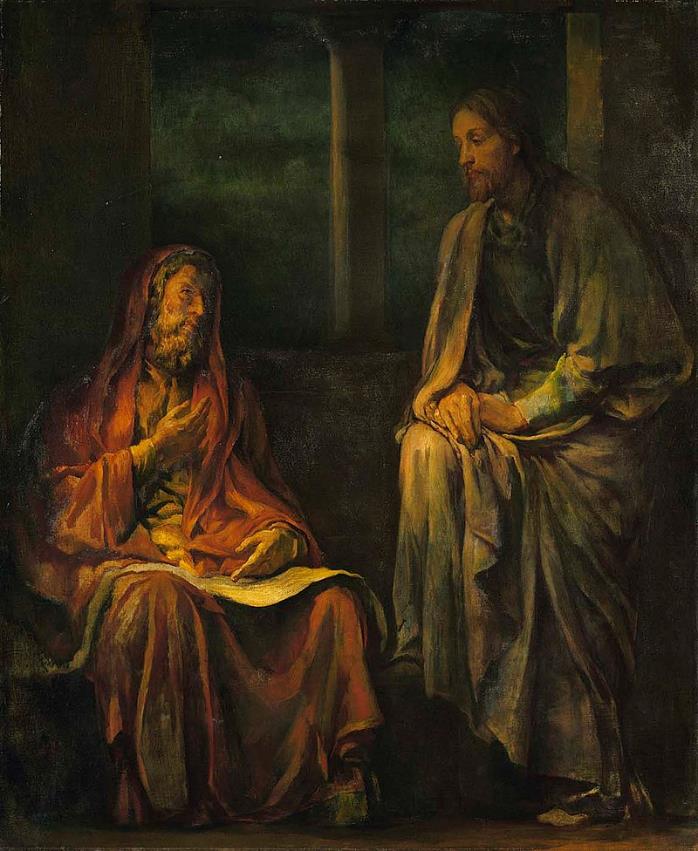 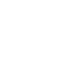 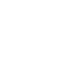 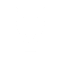 EVANĐEOSKI TEKST
PITANJA ZA RAZMIŠLJANJE
KATEHETSKO IZLAGANJE
POTICAJI ZA DJELOVANJE
Zadaća vjernika
KORIZMENA KATEHEZA PETKOM
8. ožujka 2024.
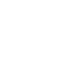 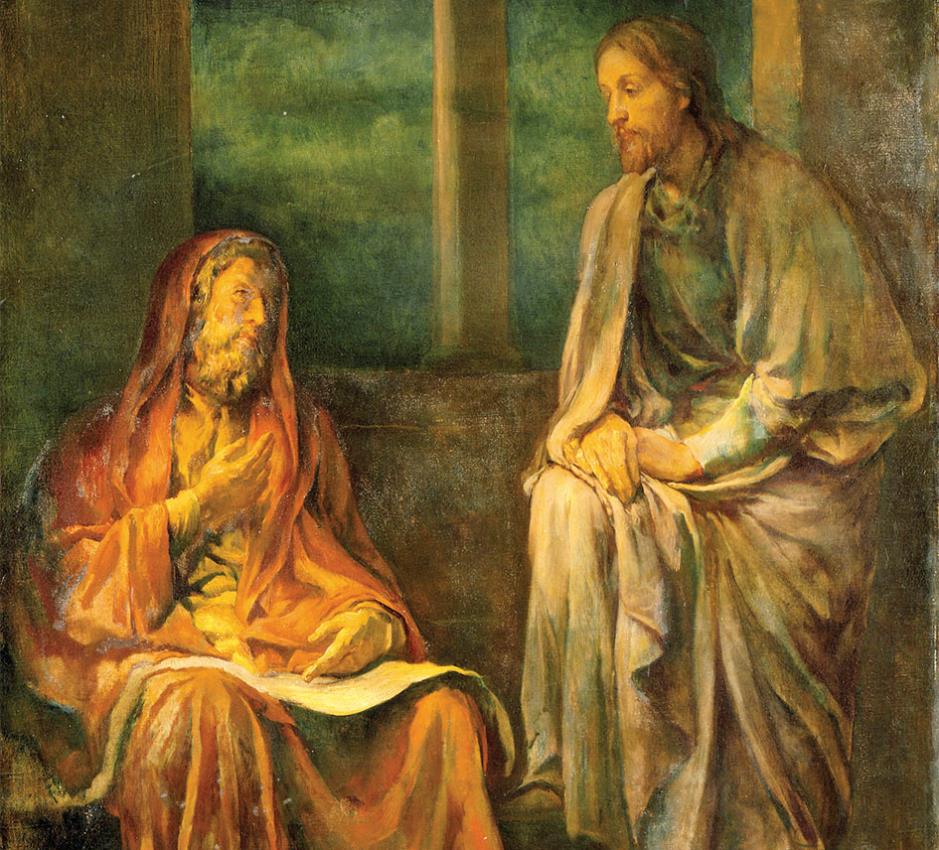 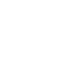 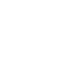 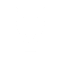 EVANĐEOSKI TEKST
PITANJA ZA RAZMIŠLJANJE
KATEHETSKO IZLAGANJE
POTICAJI ZA DJELOVANJE
Euharistijska prisutnost
KORIZMENA KATEHEZA PETKOM
8. ožujka 2024.
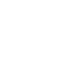 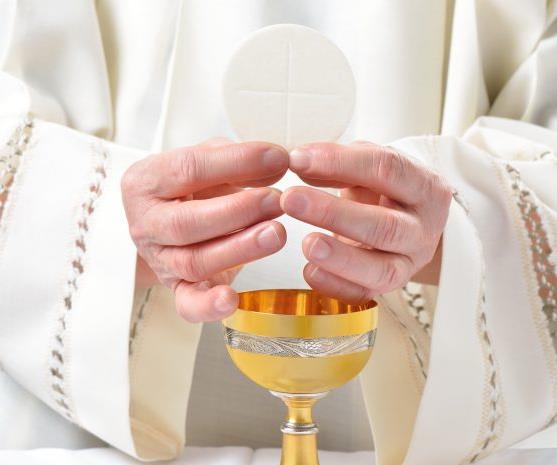 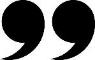 Tko jede moje Tijelo i pije moju Krv, u meni ostaje i ja u njemu. (Iv 6,56)
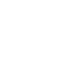 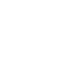 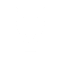 EVANĐEOSKI TEKST
PITANJA ZA RAZMIŠLJANJE
KATEHETSKO IZLAGANJE
POTICAJI ZA DJELOVANJE
Poticaji za ostvarivanje evanđeoskih zahtjeva
KORIZMENA KATEHEZA PETKOM
8. ožujka 2024.
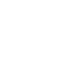 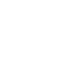 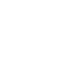 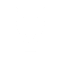 EVANĐEOSKI TEKST
PITANJA ZA RAZMIŠLJANJE
KATEHETSKO IZLAGANJE
POTICAJI ZA DJELOVANJE